Late-onset
N = 20
Unknown onset
N = 104
Asthmatic patients were screened
N= 2399
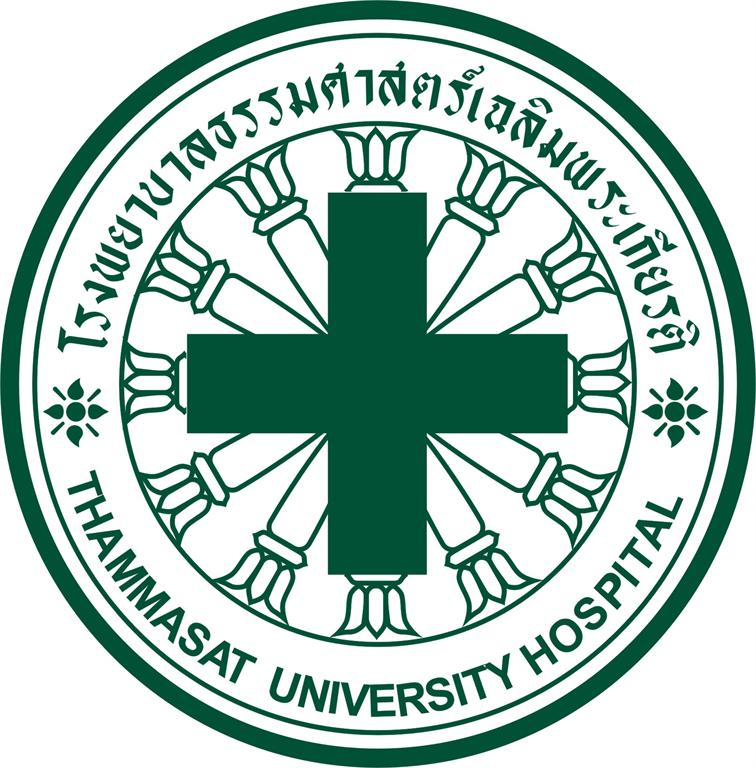 Prevalence, Clinical Features and Lung Functions of Asthma in Thai Elderly Patients
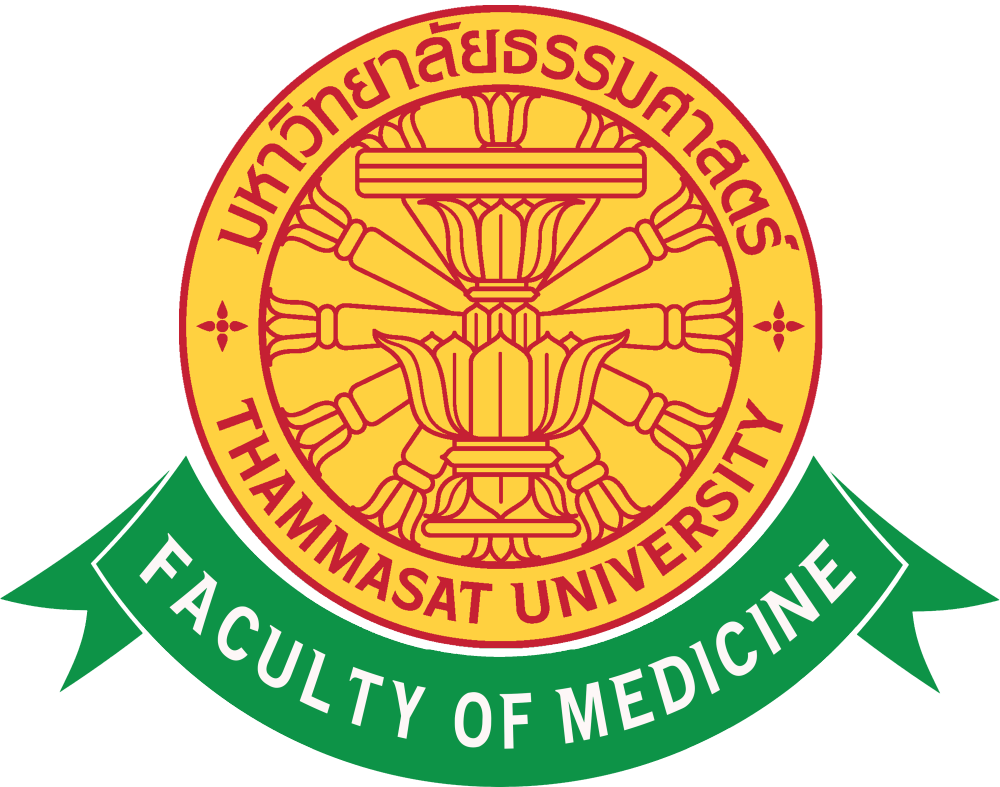 799 excluded
  546 incomplete data
  253 loss to follow-up
Final analysis
N =1600
Without PFT
n = 845
With PFT
n = 755
Elderly
n = 186
Non-elderly
n = 569
Early -onset
N = 62
Pattarapong Rittipakdee, M.D., Narongkorn Saiphoklang, M.D. 
Department of Internal Medicine, Faculty of Medicine, Thammasat University, Pathumthani, Thailand
INTRODUCTION
RESULTS
Asthma in the elderly is defined as asthmatic patients aged 65 years or older. This condition is underdiagnosed and associated with a higher risk for morbidity and mortality. Asthma in the elderly in Thailand has not been described.
There were 410 (26.5%) patients in the elderly group, leading to a prevalence of 0.23%. Compared to the non-elderly group, patients in the elderly group were predominantly female (80.1% vs 68.5%, P=0.002), had lower prevalence of allergic rhinitis (50.5% vs 63.1%, P=0.002), but higher prevalence of hypertension (57.5% vs 24.8%, P < 0.001) and diabetes (24.2% vs 9.8%, P < 0.001). Elderly group also had lower pre-bronchodilator FVC (77.10±21.90% vs 80.69±16.18%, P=0.041), pre-bronchodilator FEV1 (1.26±0.43 L vs 1.95±0.71 L, P < 0.001), and blood eosinophil counts (291.79±286.37 cells/mm3 vs 359±443.21 cells/mm3, P=0.067). Only bronchodilator response in FVC was higher in the elderly group, compared to non-elderly group (11.80±14.61 mL vs 6.81±11.42 mL, P< 0.001).
METHODS
We extracted data from electronic medical record at Thammasat University Hospital between 2015 and 2019. All patients aged 18 years or older with asthma were included, and divided into elderly (65 years or older) and non-elderly groups (younger than 65 years). Patients with missing data and loss to follow-up after first visit were excluded. Demographic data, clinical characteristics, pulmonary functions, and complete blood count were compared between two study groups.
Table 3. Comparison in pulmonary functions data
Table 2. Baseline pulmonary function data
Table 1. Baseline characteristics of asthmatic patients
Figure 1. Study flow chart of patients with asthma
Data shown as mean ± SD
Data shown as mean ± SD 
BD=bronchodilator, FEV1=forced expiratory volume in 1 second, L=liter, FVC=forced vital capacity
CONCLUSIONS
Asthma prevalence in Thai elderly patients was relatively low. Elderlies with asthma had lower prevalence of allergic rhinitis, lower lung functions, but higher bronchodilator response compared to non-elderly patients. Future studies should investigate the effects of these comorbid diseases and lung functions on the asthma outcomes among elderly patients.
PFT=pulmonary function test (spirometry)
Data shown as N (%), mean ± SD
BMI=body mass index, CKD=chronic kidney disease, ACO=asthma-COPD overlap, AE=acute exacerbation, BEC=blood eosinophil counts, ICS=inhaled corticosteroid, LABA=long-acting beta2 agonist